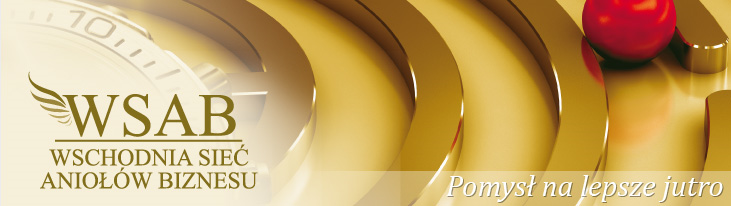 Promocja
 Wschodniej Sieci Aniołów Biznesu
 podczas 
Podkarpackich Targów Budownictwa, Wyposażenia Wnętrz i Ogrodów oraz Podkarpackich Targów Nieruchomości
 w dniach 10-12.09.2010 r. 
w Hali „Podpromie” w Rzeszowie
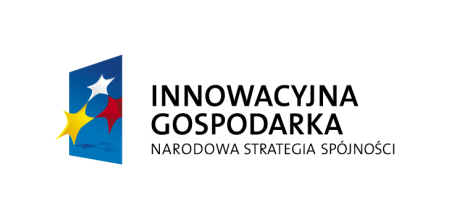 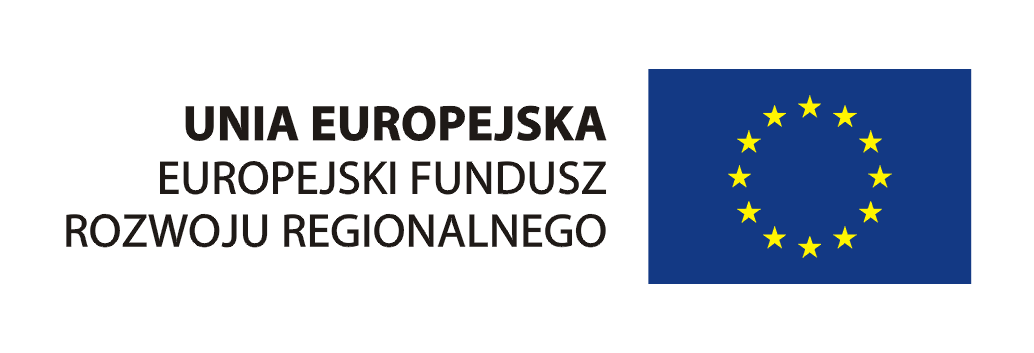 Dotacje na innowacje. Inwestujemy w waszą przyszłość.
Projekt współfinansowany ze środków Europejskiego Funduszu Rozwoju Regionalnego w ramach Programu Operacyjnego Innowacyjna Gospodarka.
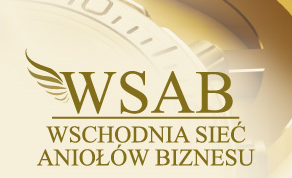 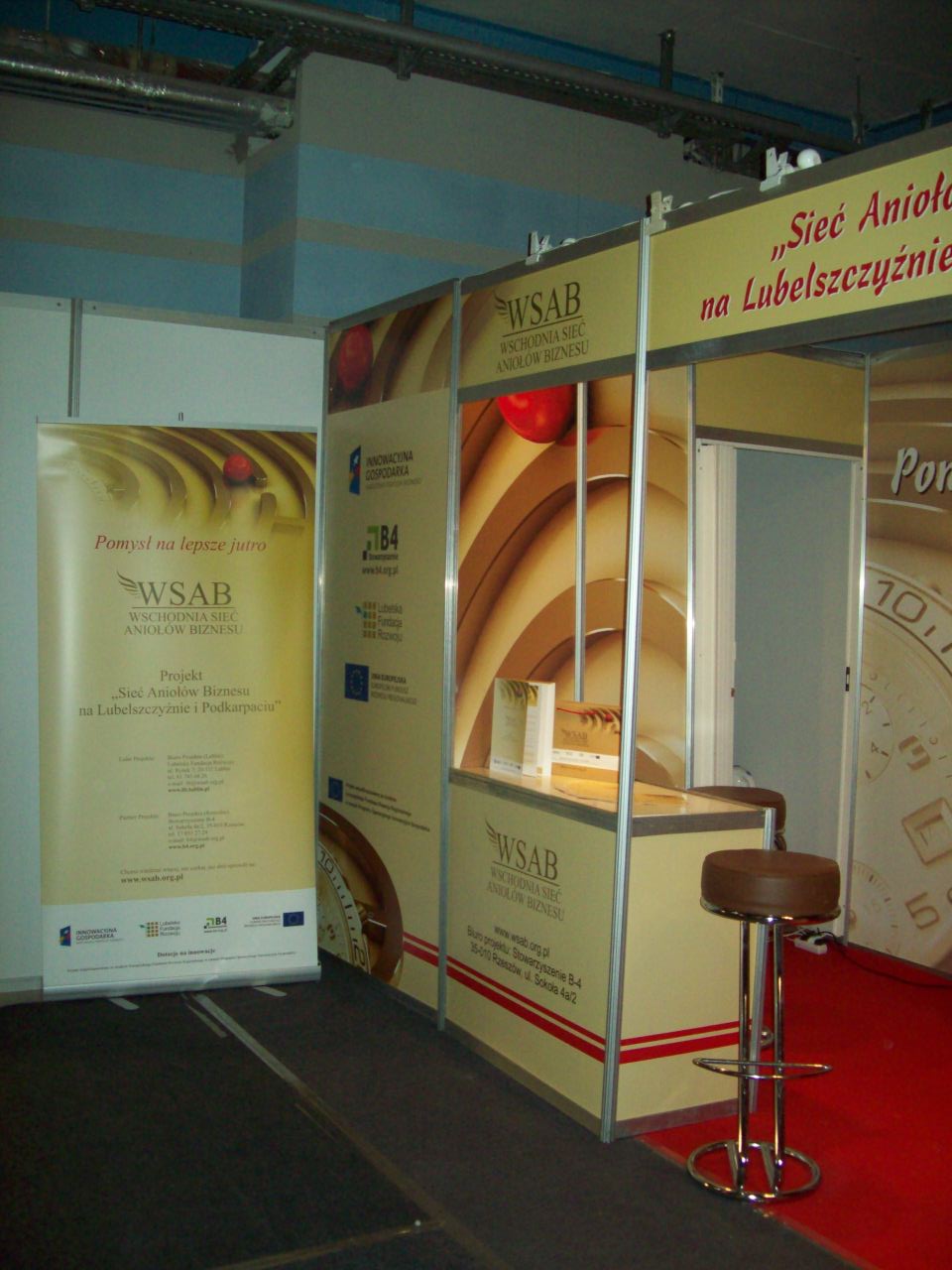 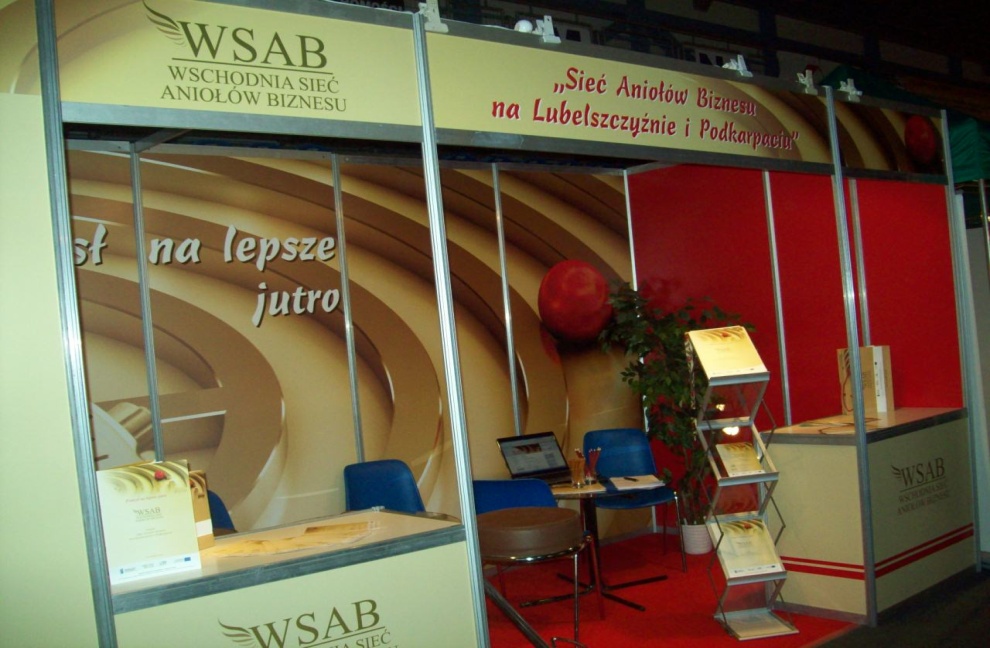 Stoisko targowe WSAB na targach w Hali „Podpromie”, 10-12.09.2010 r.
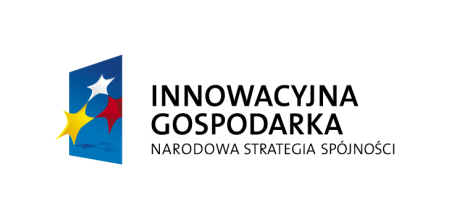 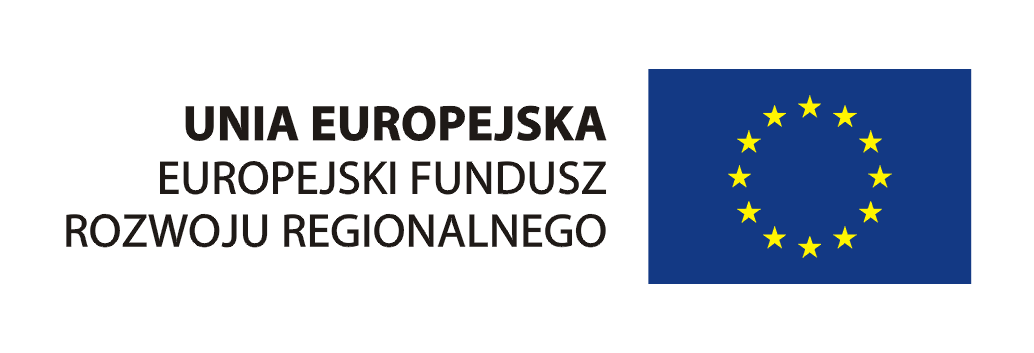 Dotacje na innowacje. Inwestujemy w waszą przyszłość.
Projekt współfinansowany ze środków Europejskiego Funduszu Rozwoju Regionalnego w ramach Programu Operacyjnego Innowacyjna Gospodarka.
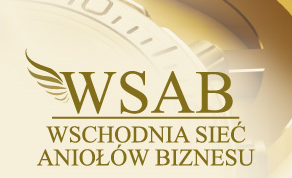 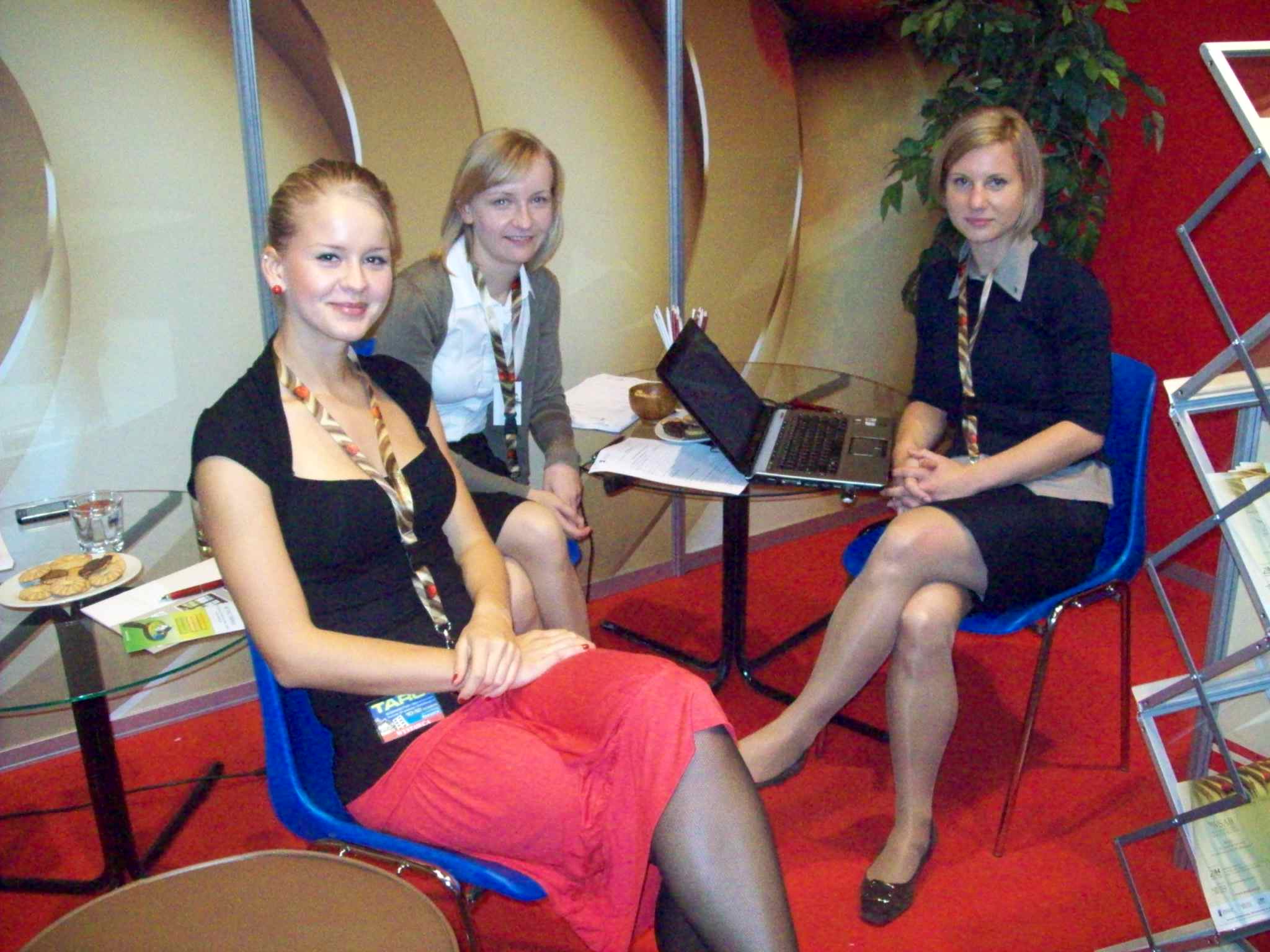 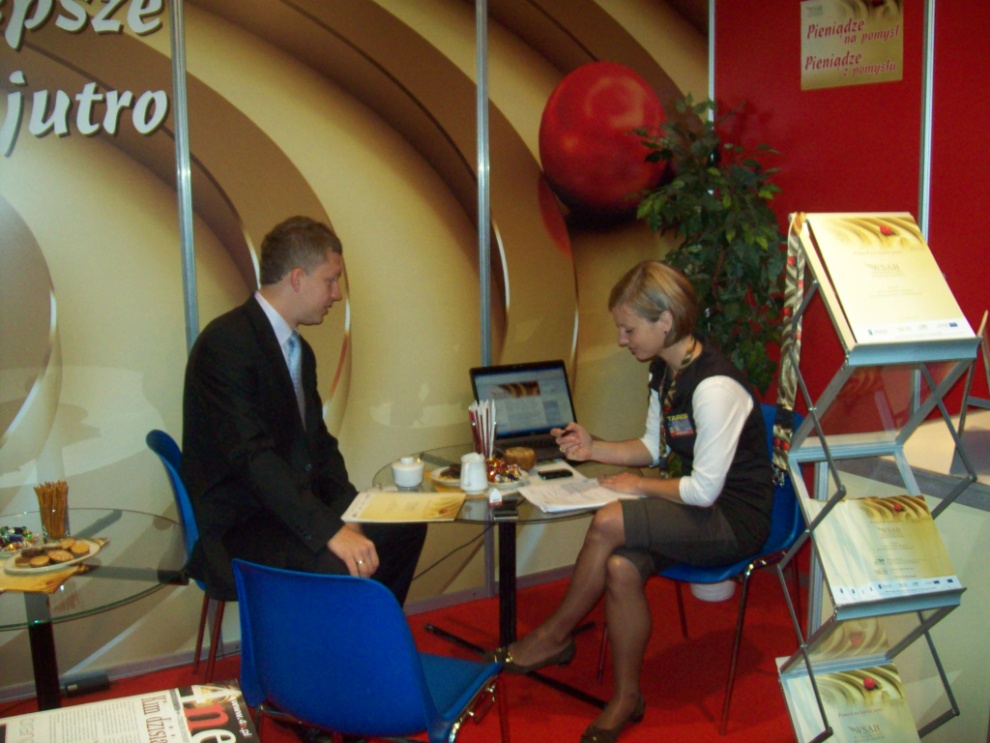 Oraz kadra je obsługująca.
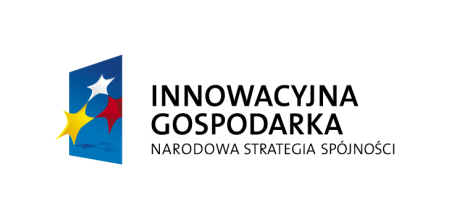 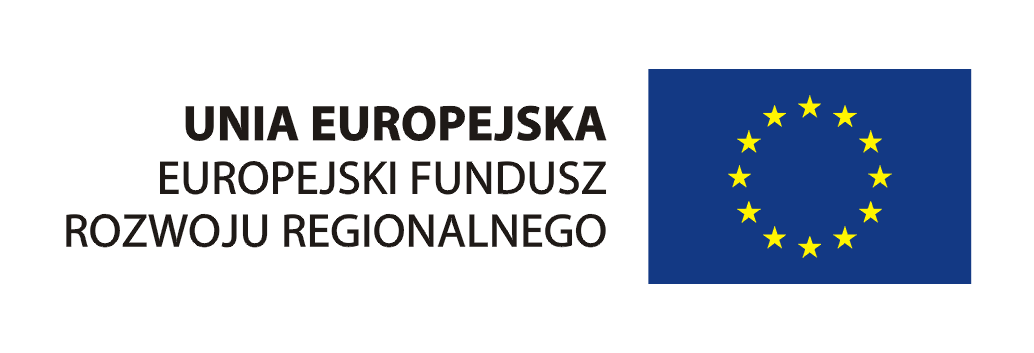 Dotacje na innowacje. Inwestujemy w waszą przyszłość.
Projekt współfinansowany ze środków Europejskiego Funduszu Rozwoju Regionalnego w ramach Programu Operacyjnego Innowacyjna Gospodarka.
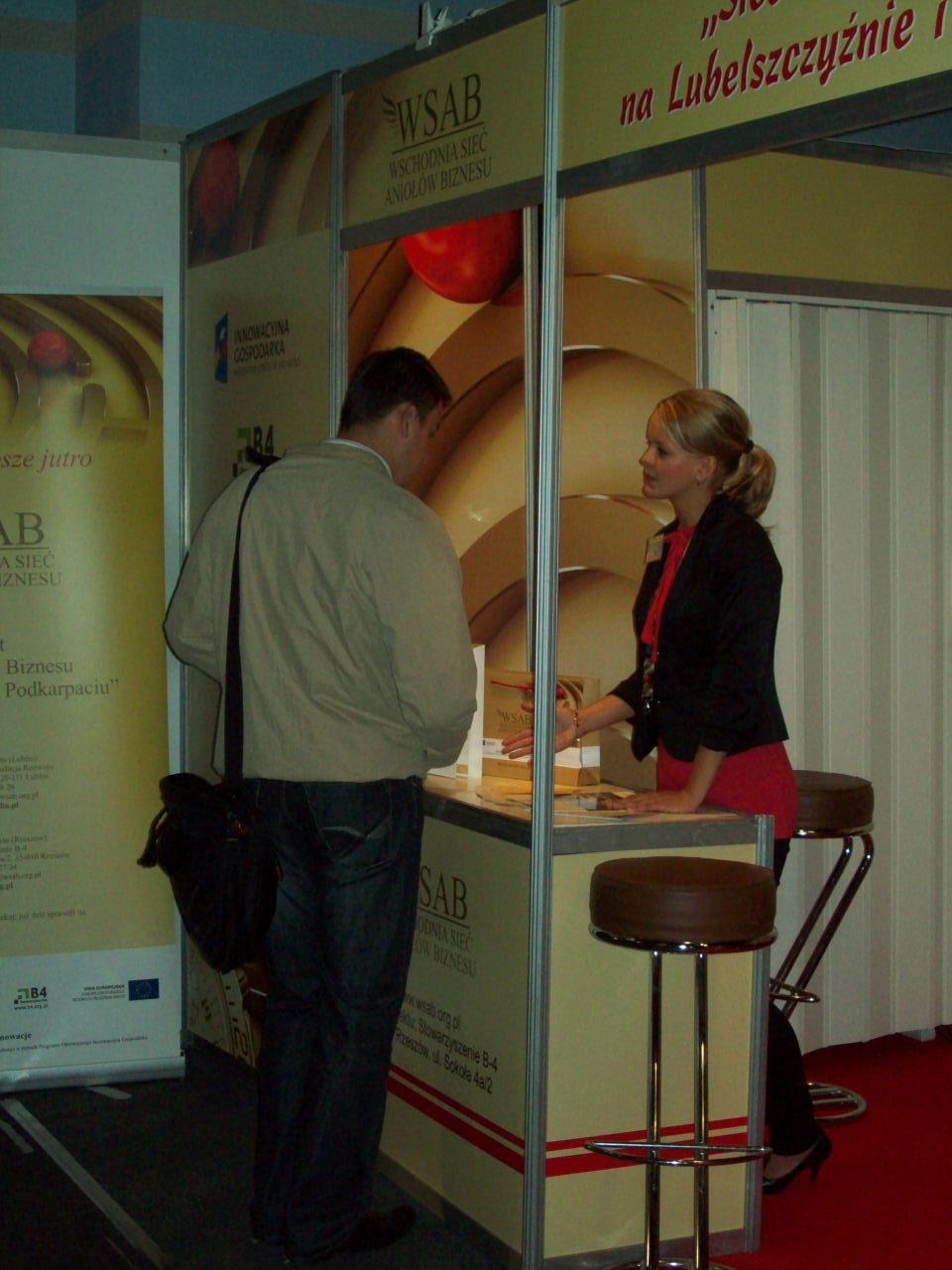 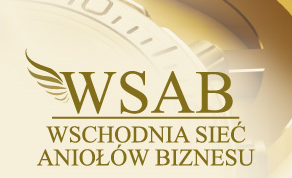 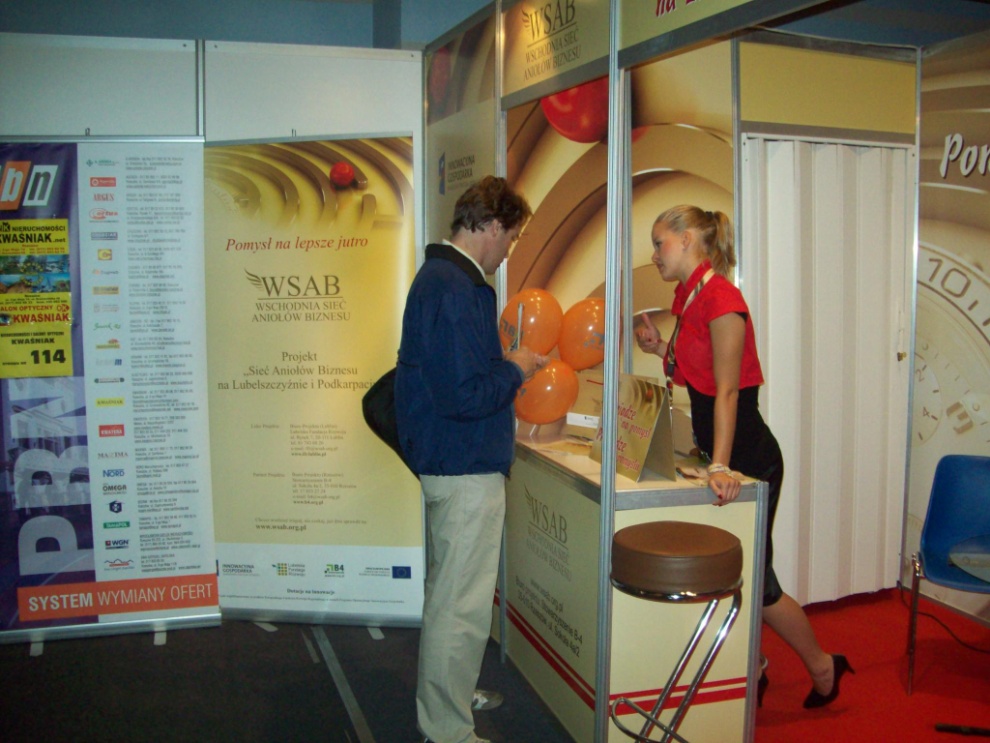 Gości odwiedzających nasze stoisko witała hostessa…
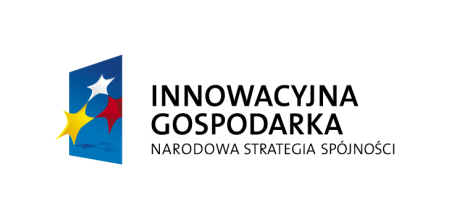 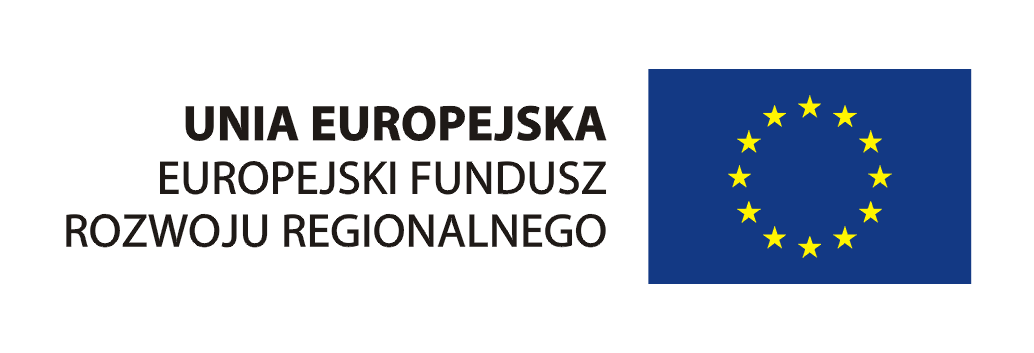 Dotacje na innowacje. Inwestujemy w waszą przyszłość.
Projekt współfinansowany ze środków Europejskiego Funduszu Rozwoju Regionalnego w ramach Programu Operacyjnego Innowacyjna Gospodarka.
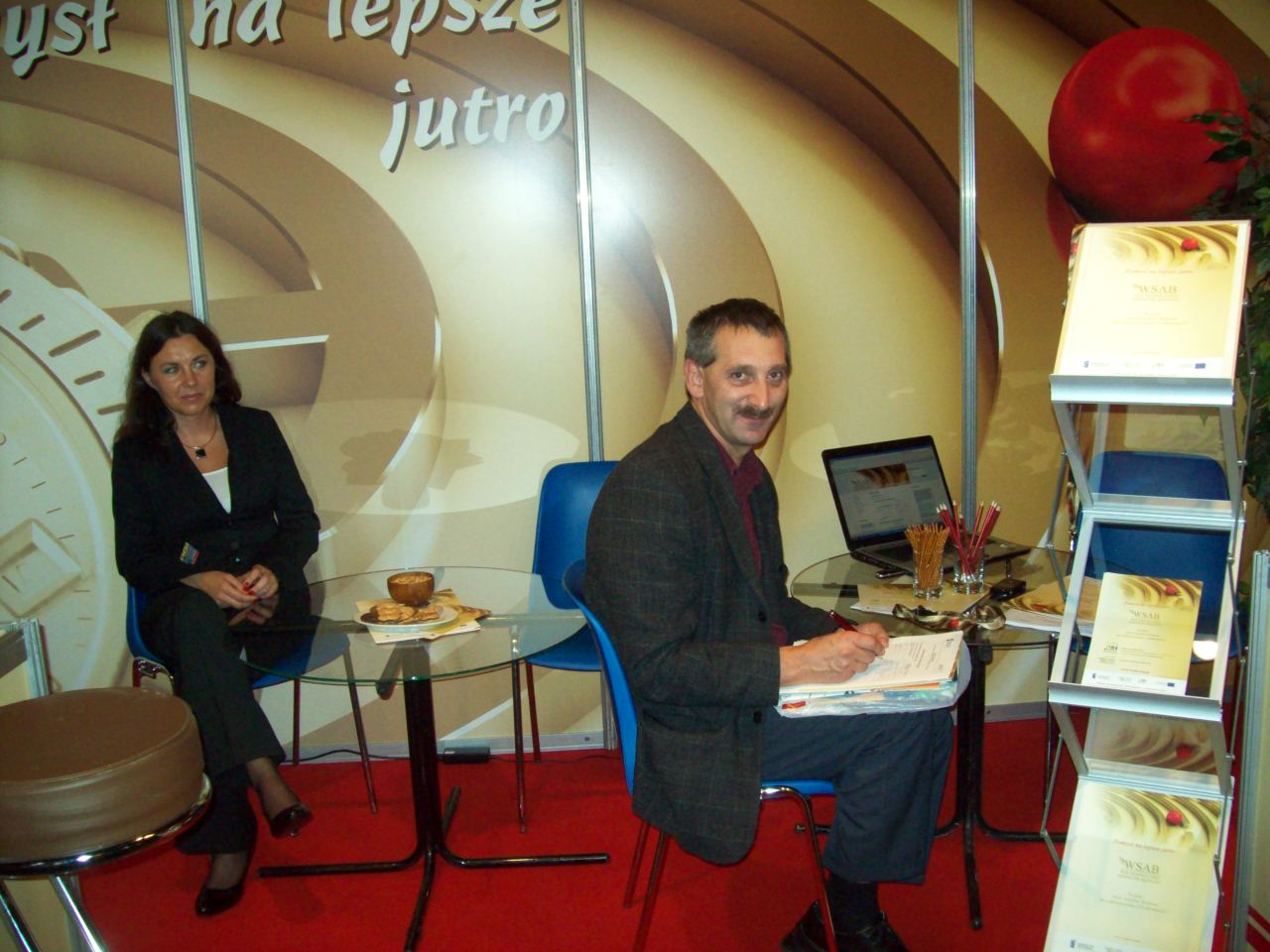 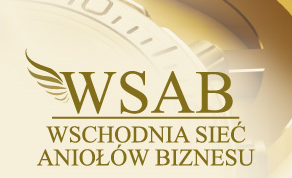 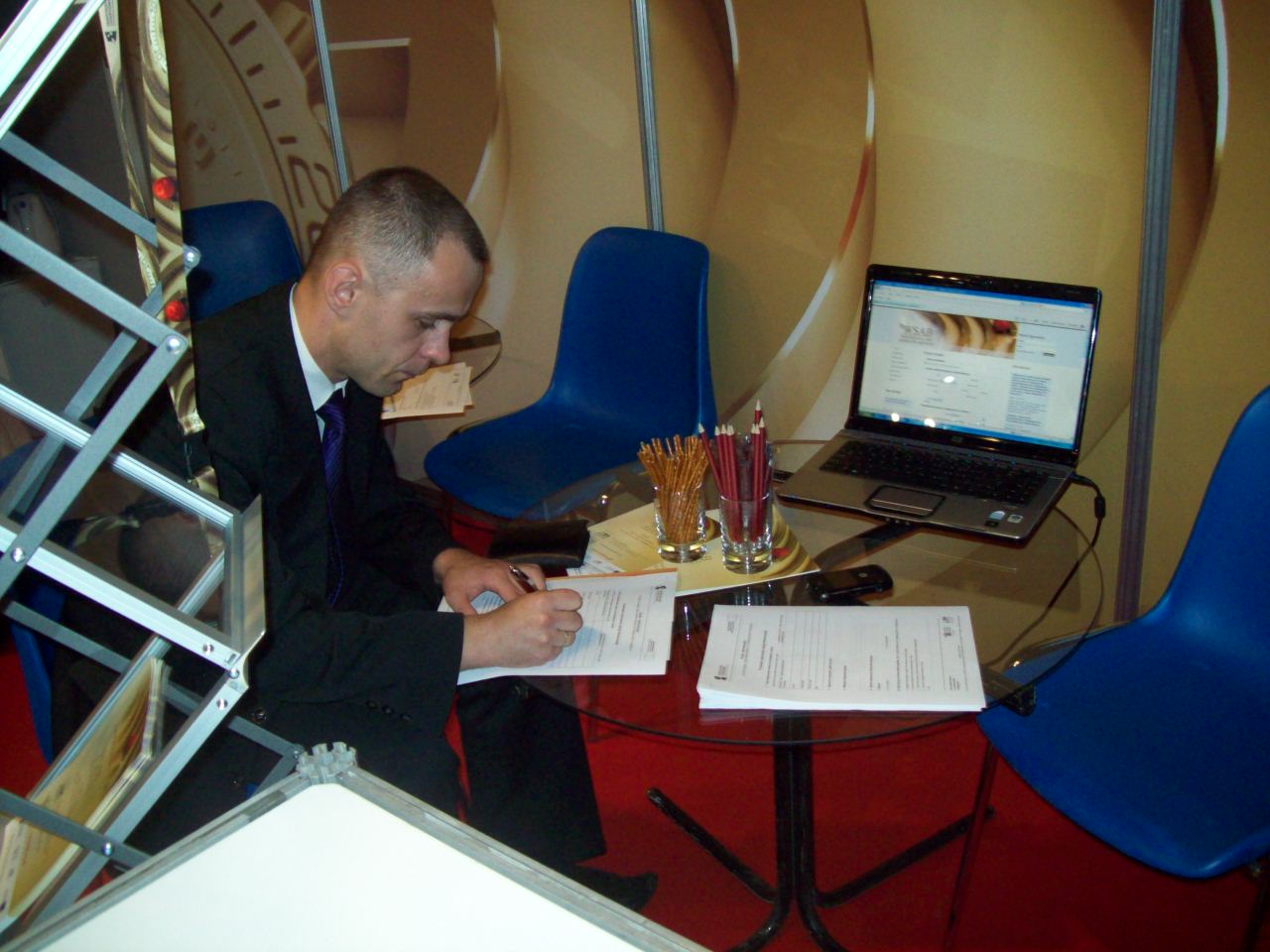 Po czym zapraszaliśmy ich na poczęstunek, by umilić oczekiwanie na informacje…
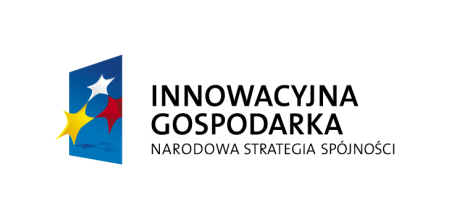 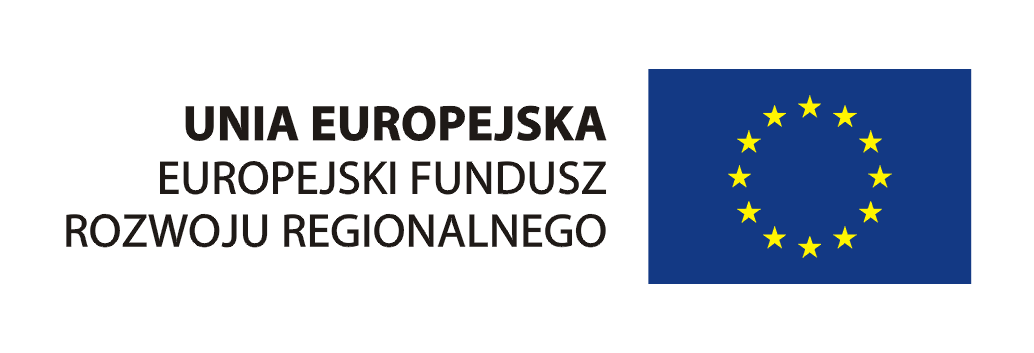 Dotacje na innowacje. Inwestujemy w waszą przyszłość.
Projekt współfinansowany ze środków Europejskiego Funduszu Rozwoju Regionalnego w ramach Programu Operacyjnego Innowacyjna Gospodarka.
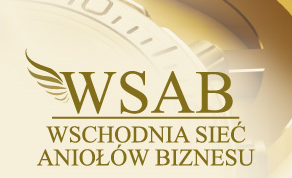 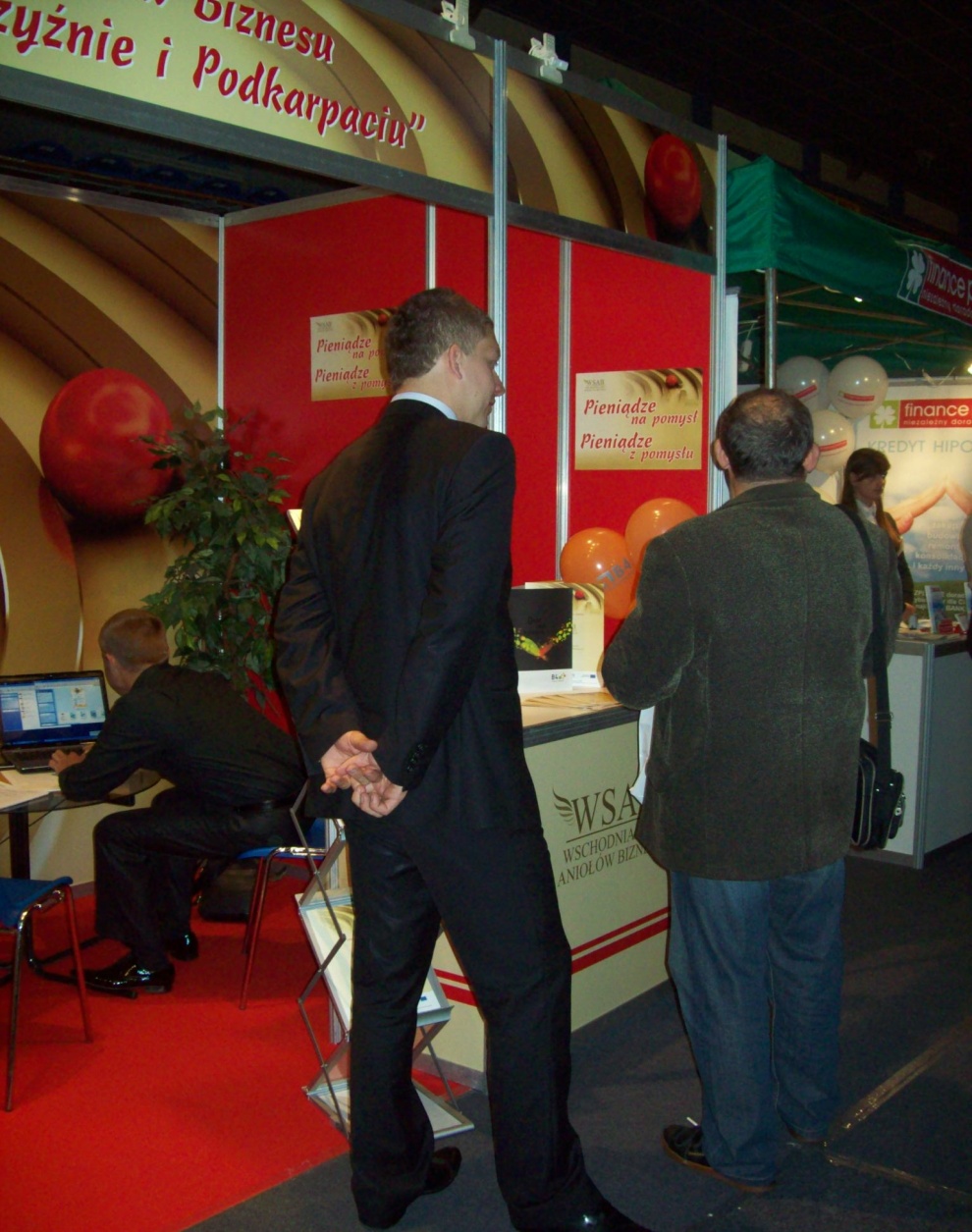 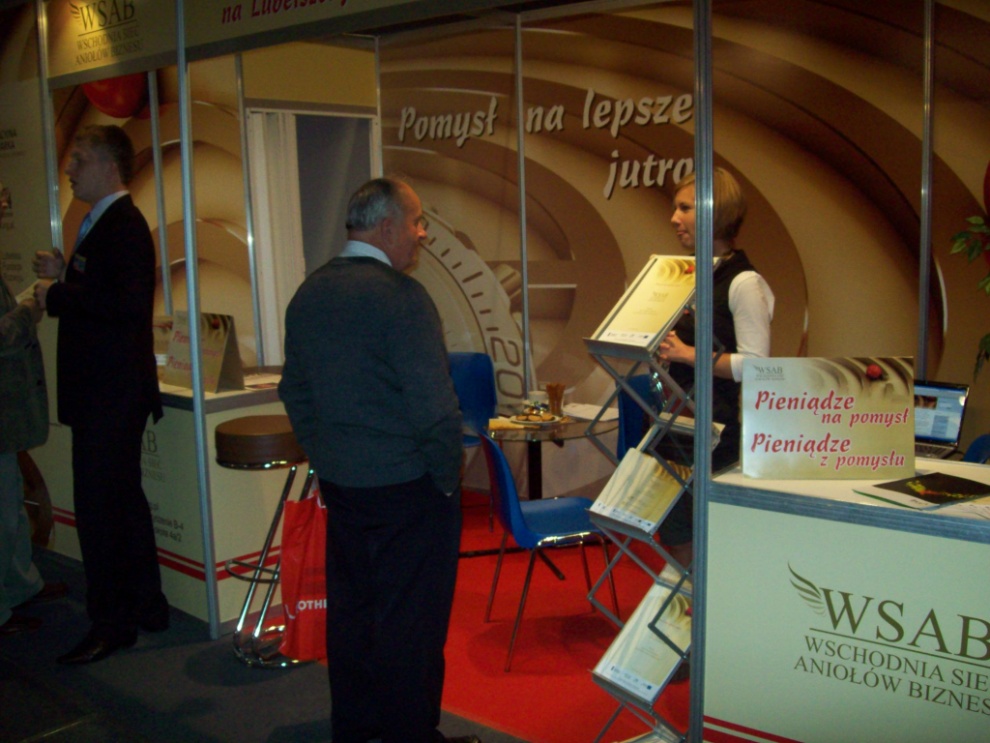 Nie wszyscy mieli czas, by usiąść, kadra projektu mobilnie dostosowywała się do potrzeb zainteresowanych
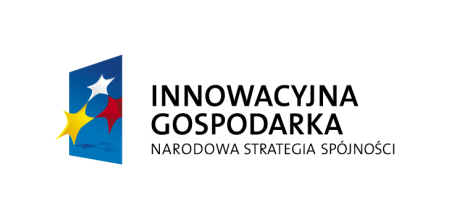 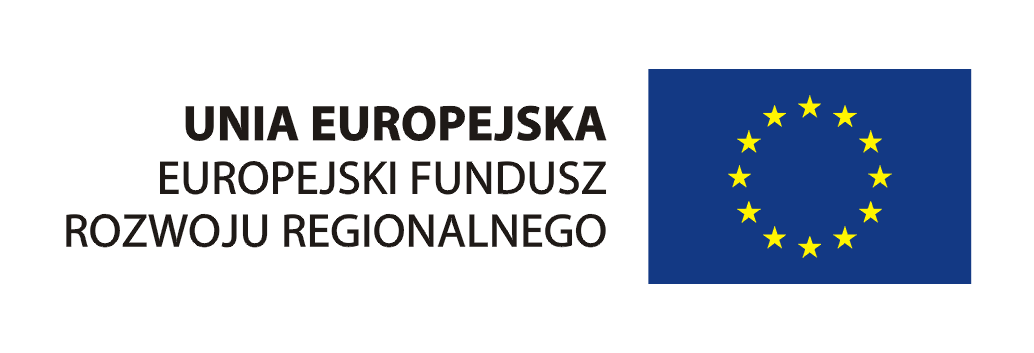 Dotacje na innowacje. Inwestujemy w waszą przyszłość.
Projekt współfinansowany ze środków Europejskiego Funduszu Rozwoju Regionalnego w ramach Programu Operacyjnego Innowacyjna Gospodarka.
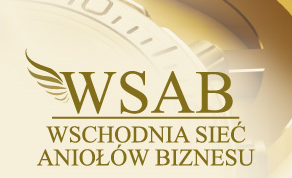 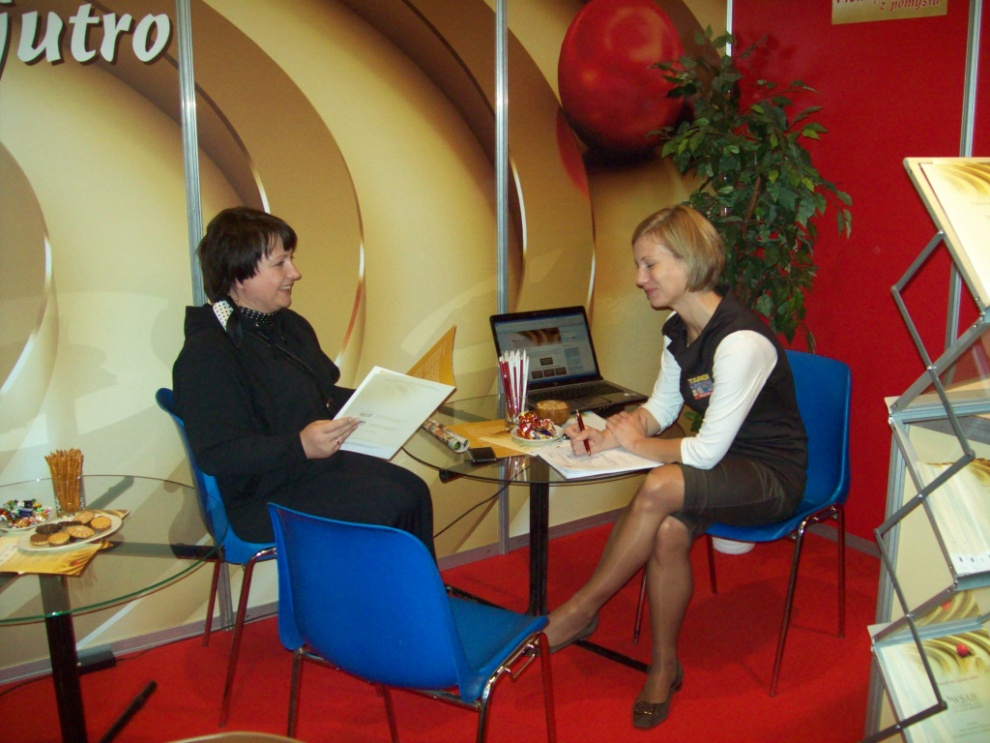 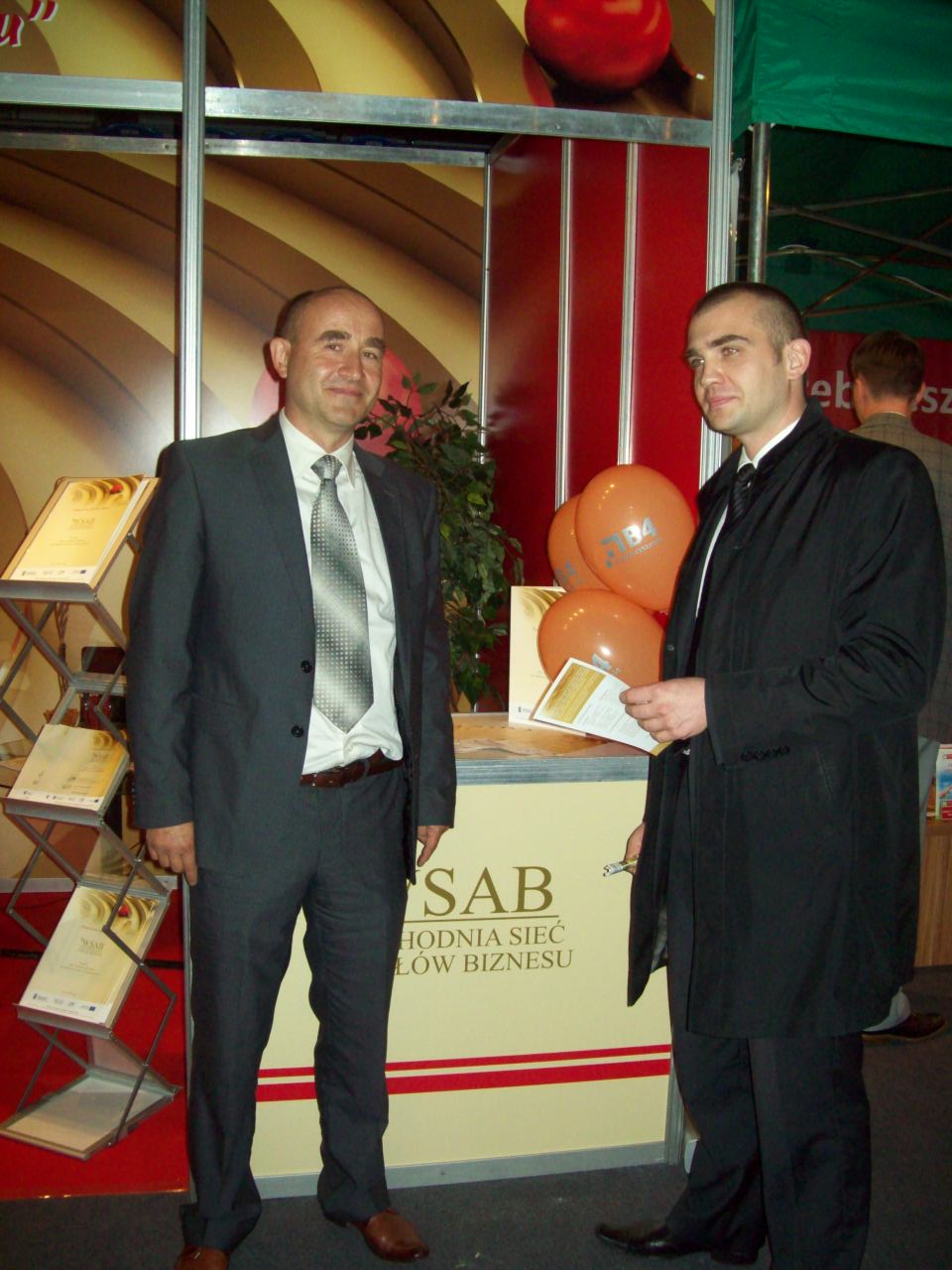 I z uśmiechem…
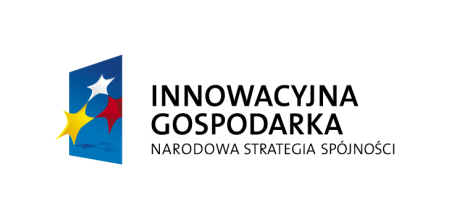 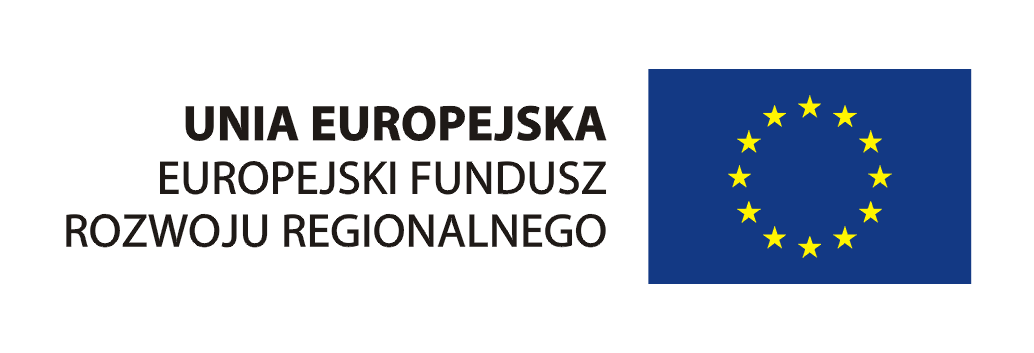 Dotacje na innowacje. Inwestujemy w waszą przyszłość.
Projekt współfinansowany ze środków Europejskiego Funduszu Rozwoju Regionalnego w ramach Programu Operacyjnego Innowacyjna Gospodarka.
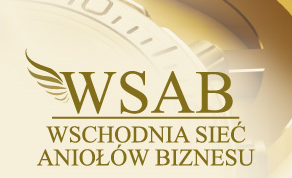 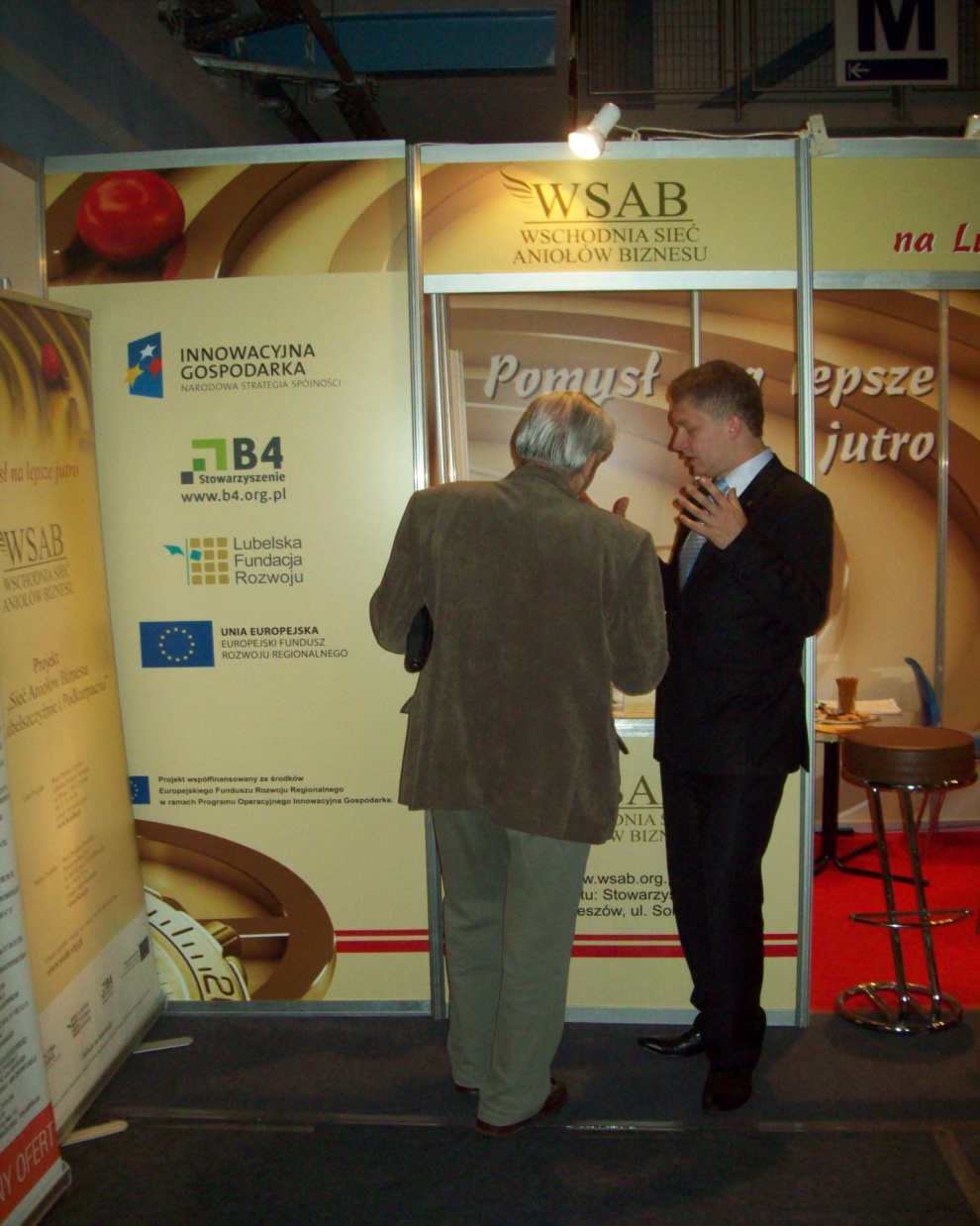 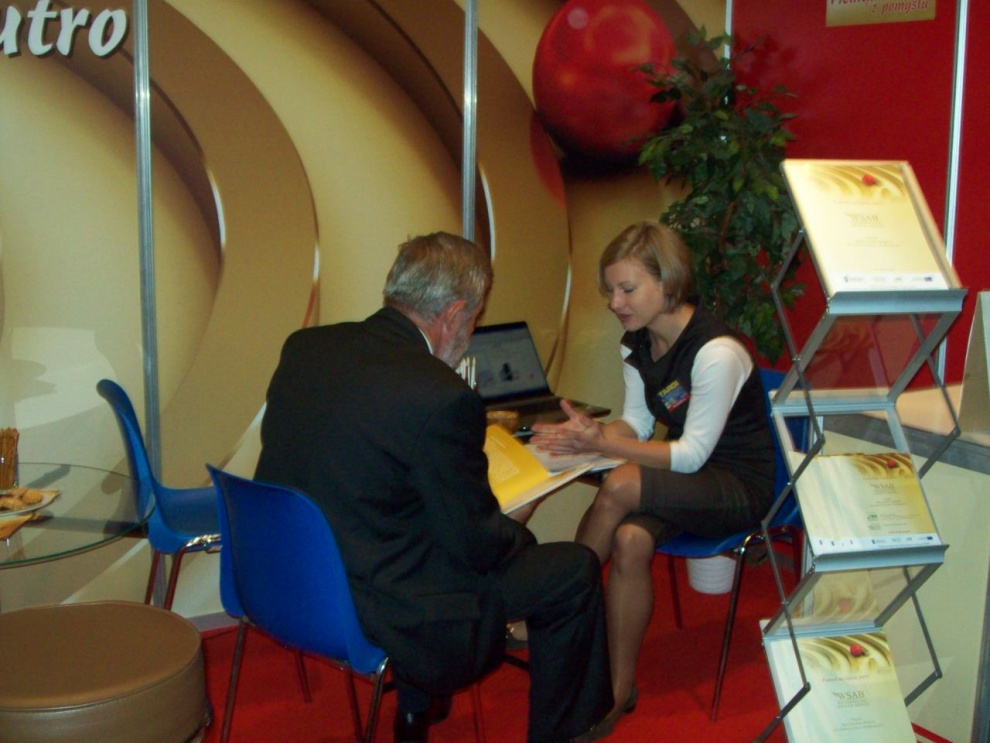 … oraz wielkim zaangażowaniem udzielała informacji o możliwościach, jakie przed aniołami biznesu stawia WSAB.
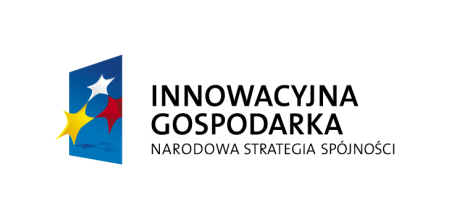 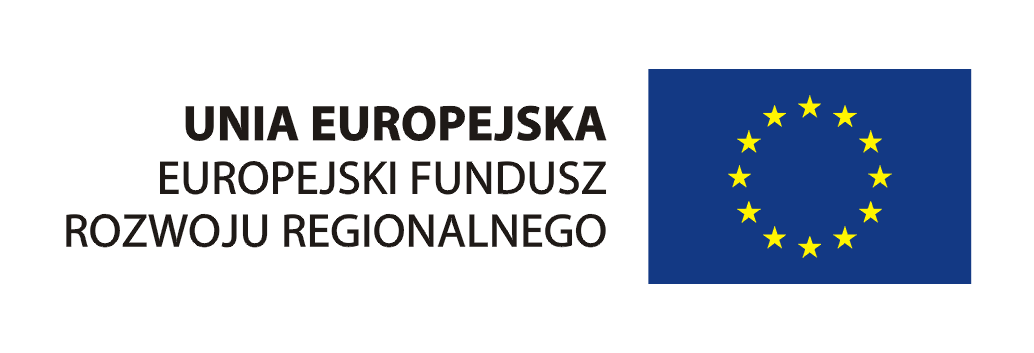 Dotacje na innowacje. Inwestujemy w waszą przyszłość.
Projekt współfinansowany ze środków Europejskiego Funduszu Rozwoju Regionalnego w ramach Programu Operacyjnego Innowacyjna Gospodarka.
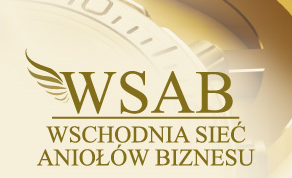 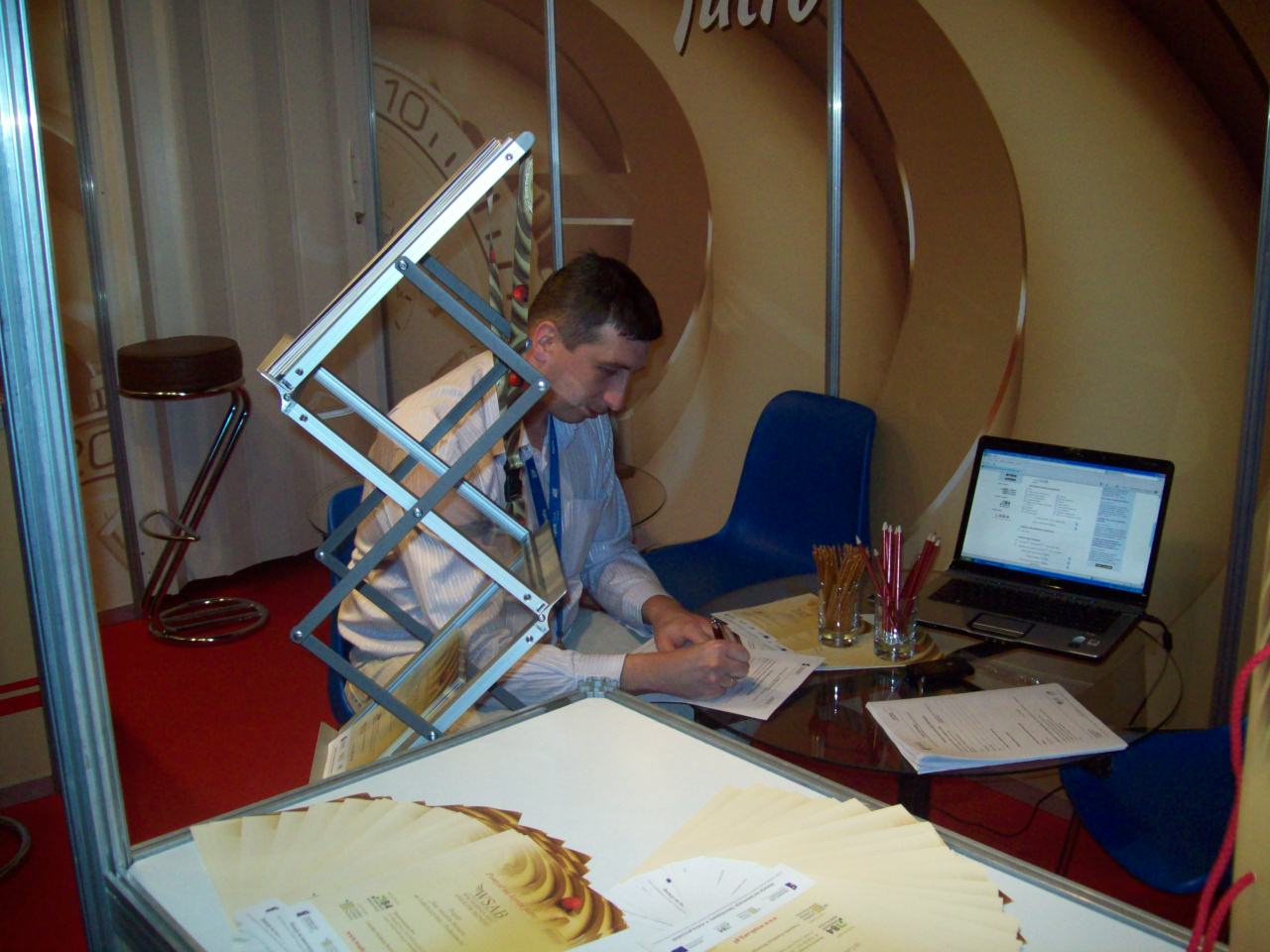 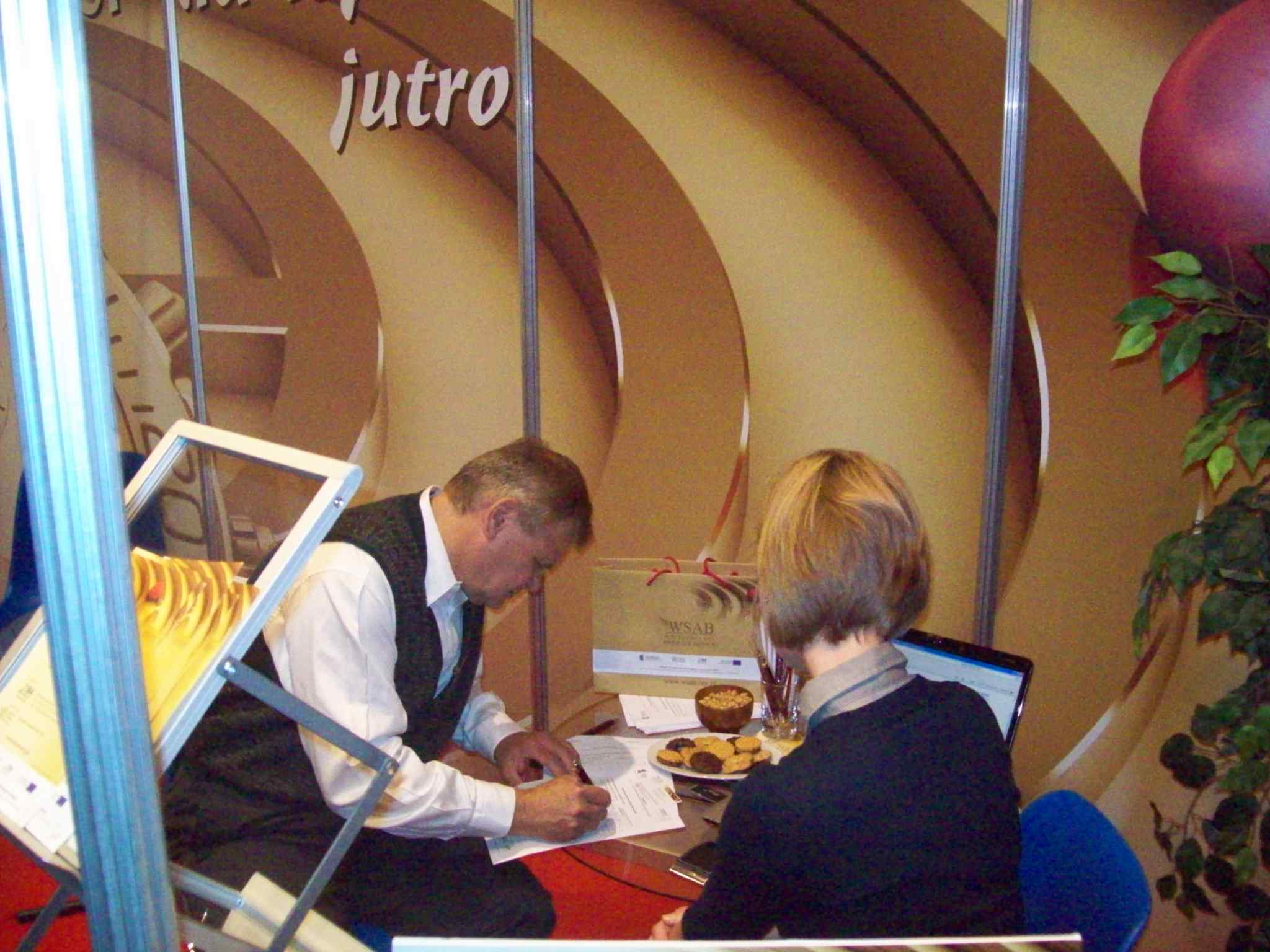 Kandydaci na pomysłodawców sieci skrupulatnie wypełniali dokumenty…
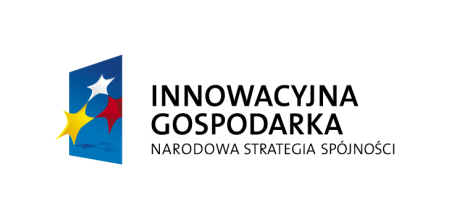 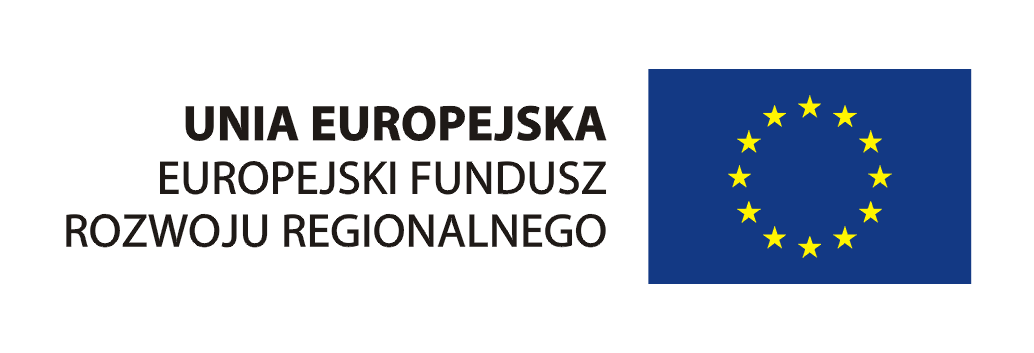 Dotacje na innowacje. Inwestujemy w waszą przyszłość.
Projekt współfinansowany ze środków Europejskiego Funduszu Rozwoju Regionalnego w ramach Programu Operacyjnego Innowacyjna Gospodarka.
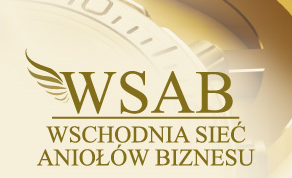 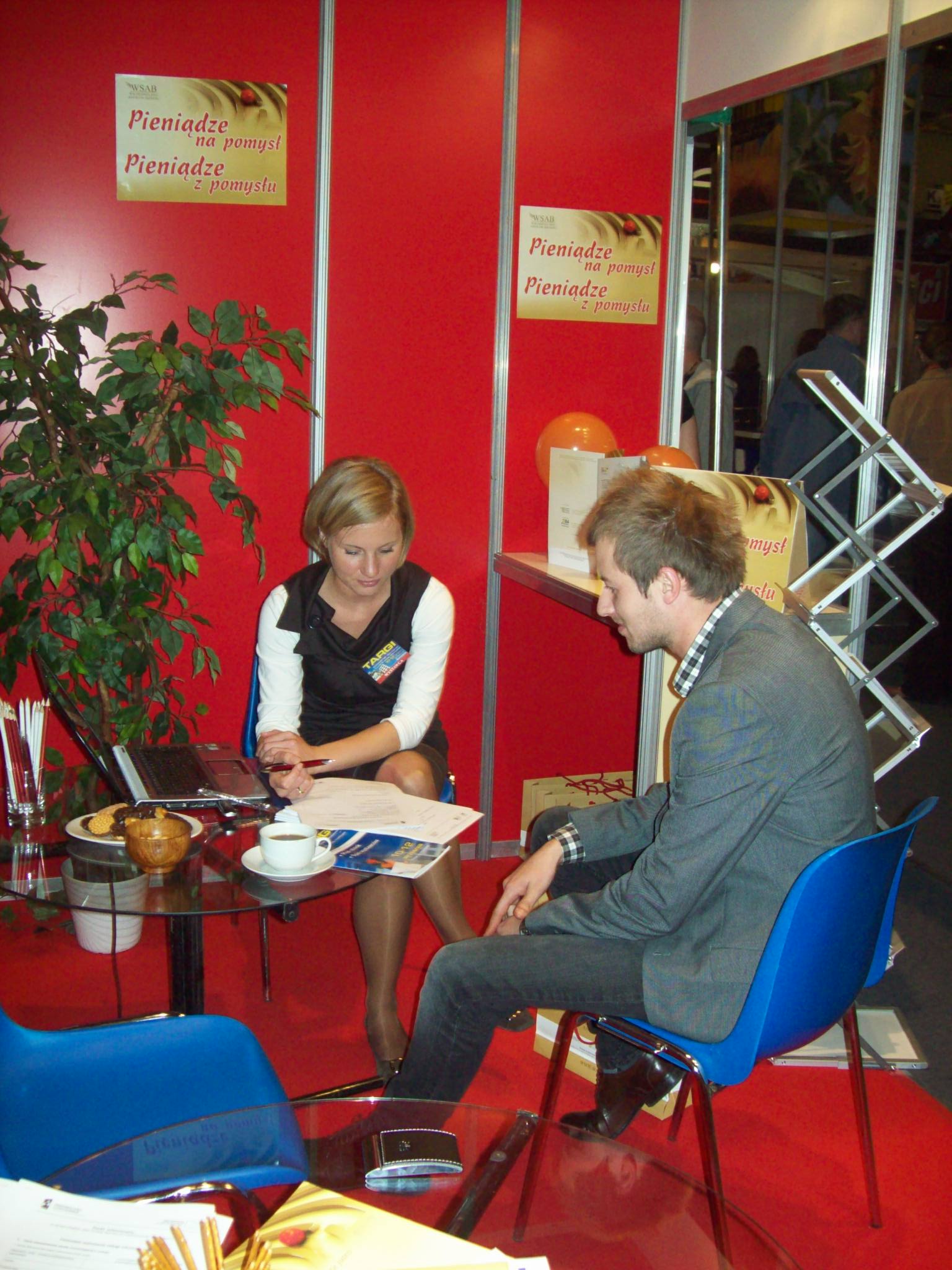 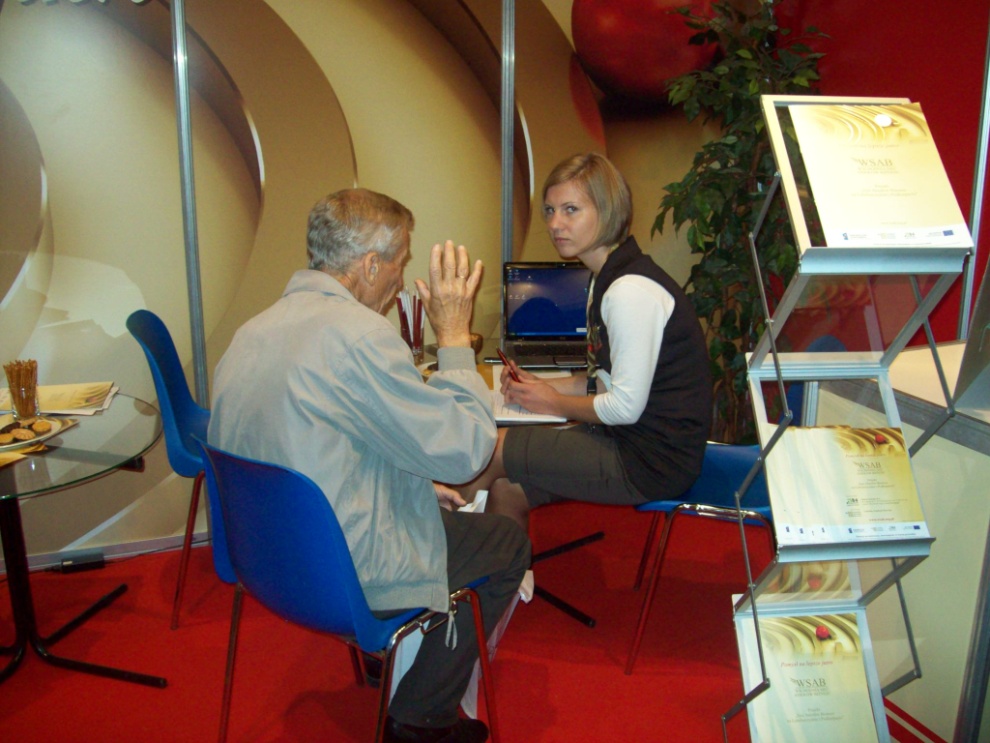 … i precyzyjnie opisywali własne pomysły biznesowe.
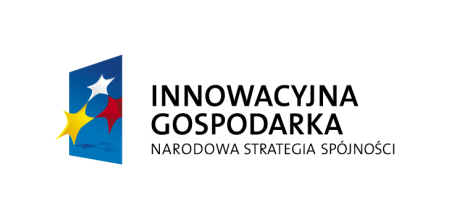 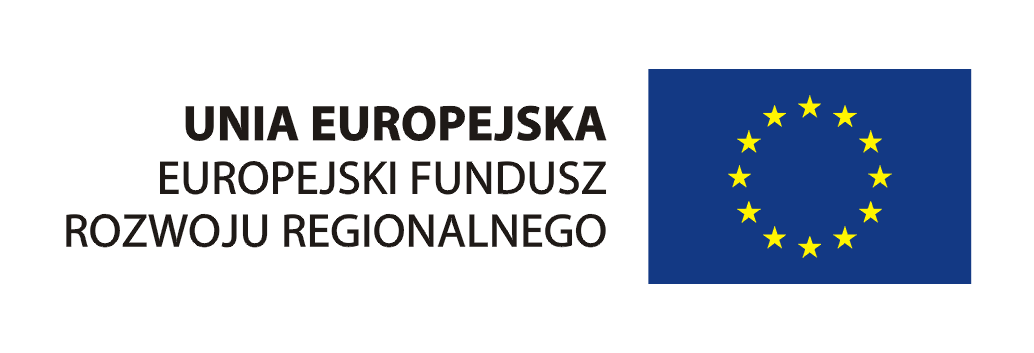 Dotacje na innowacje. Inwestujemy w waszą przyszłość.
Projekt współfinansowany ze środków Europejskiego Funduszu Rozwoju Regionalnego w ramach Programu Operacyjnego Innowacyjna Gospodarka.
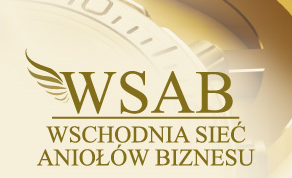 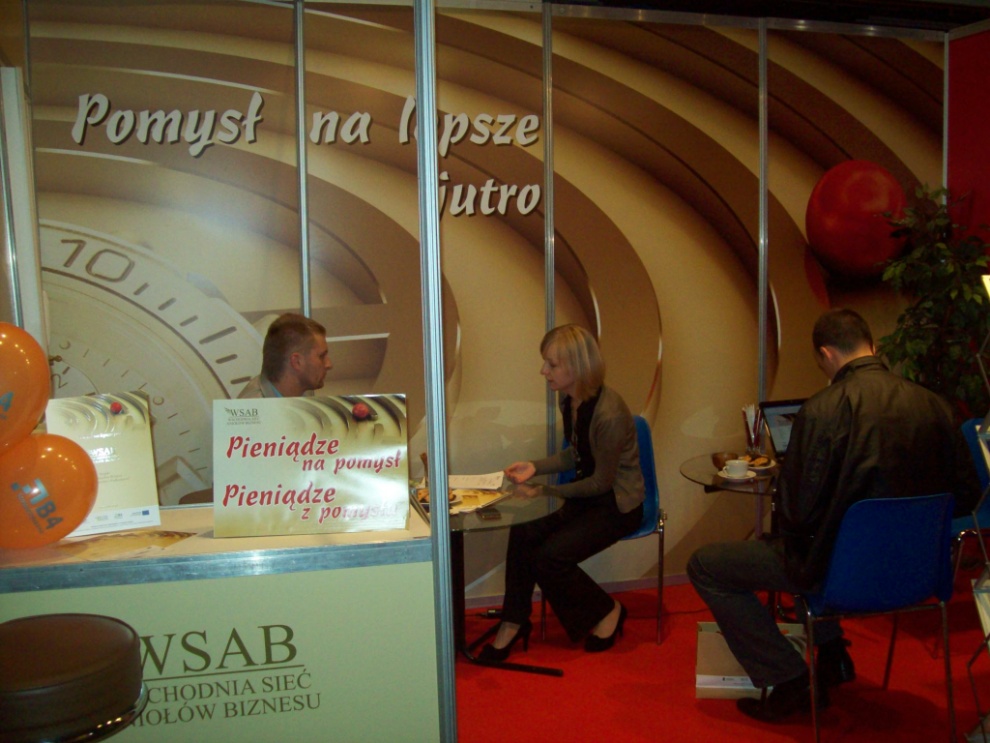 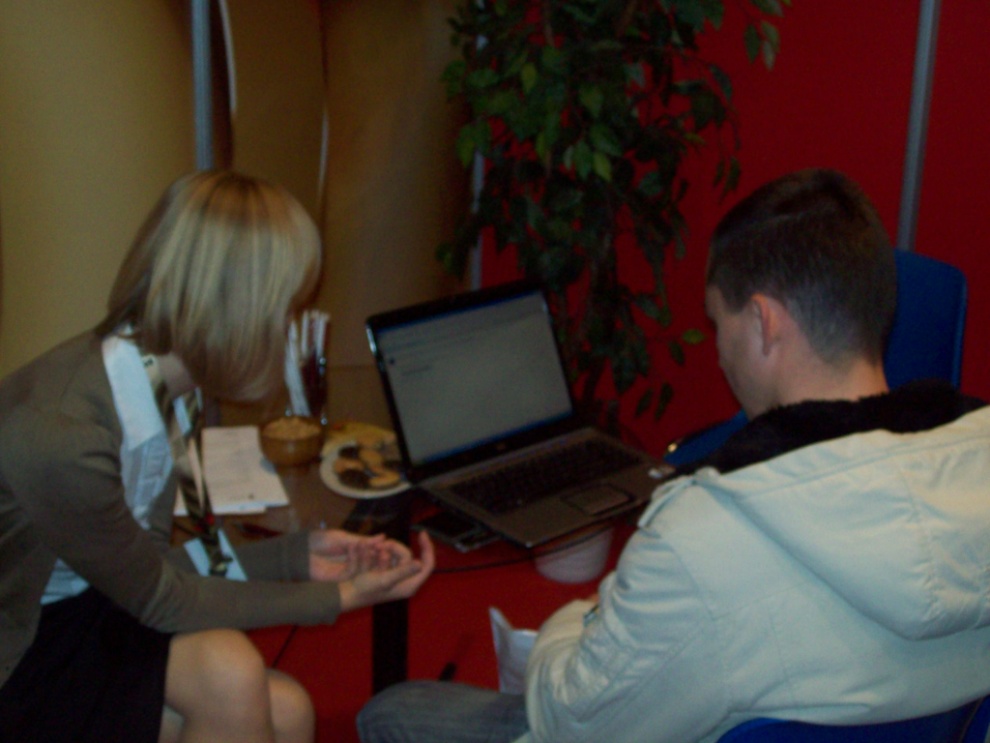 Wykorzystując pomoc realizatorów, rejestrowali się również na portalu WSAB.
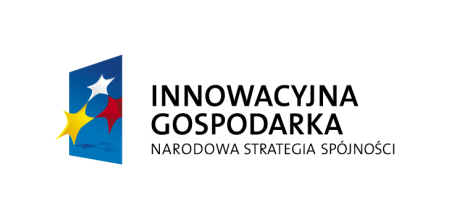 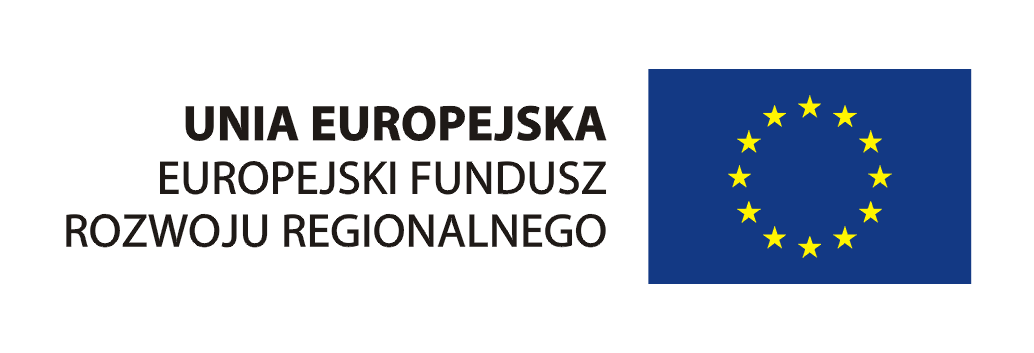 Dotacje na innowacje. Inwestujemy w waszą przyszłość.
Projekt współfinansowany ze środków Europejskiego Funduszu Rozwoju Regionalnego w ramach Programu Operacyjnego Innowacyjna Gospodarka.
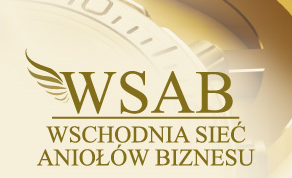 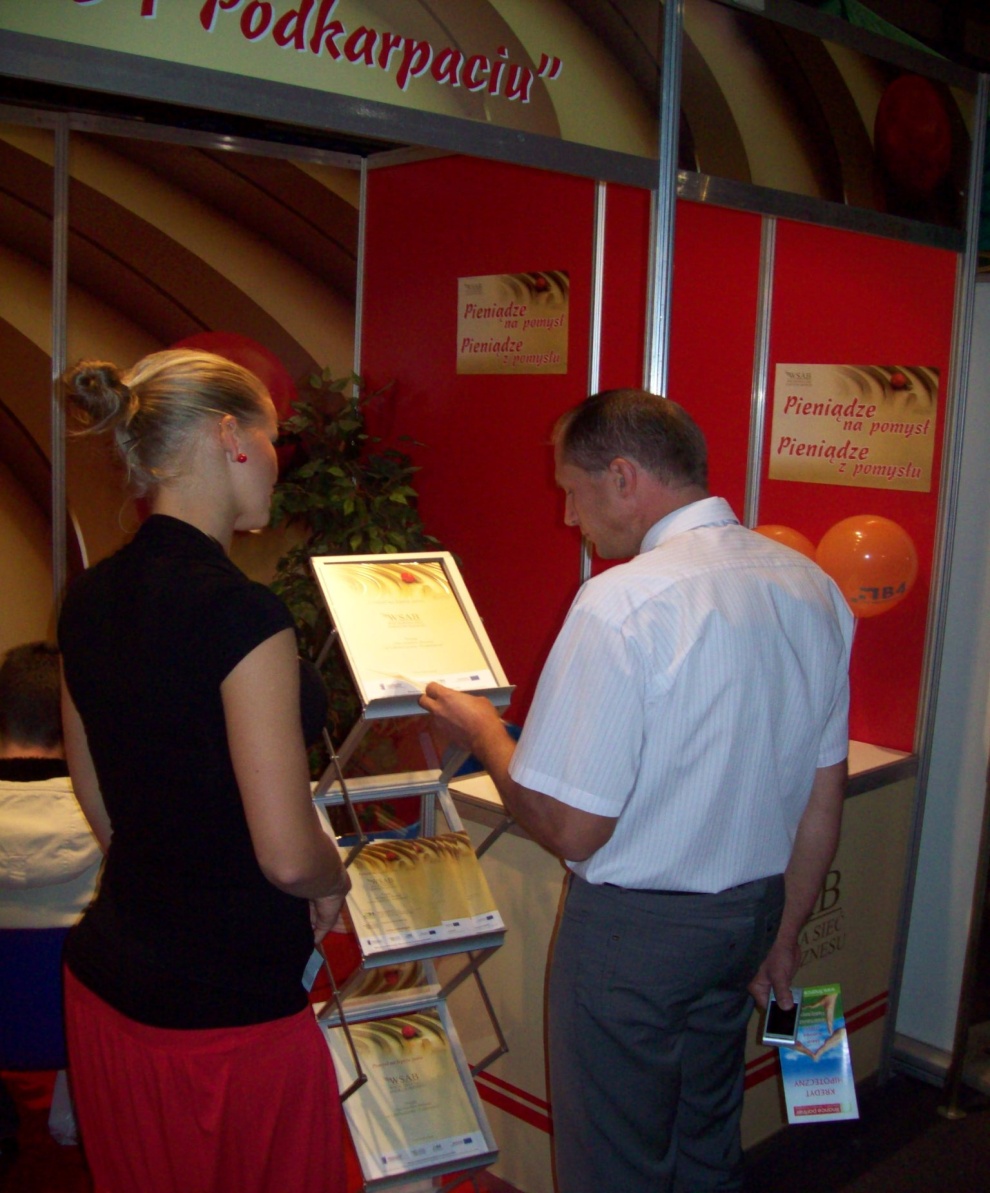 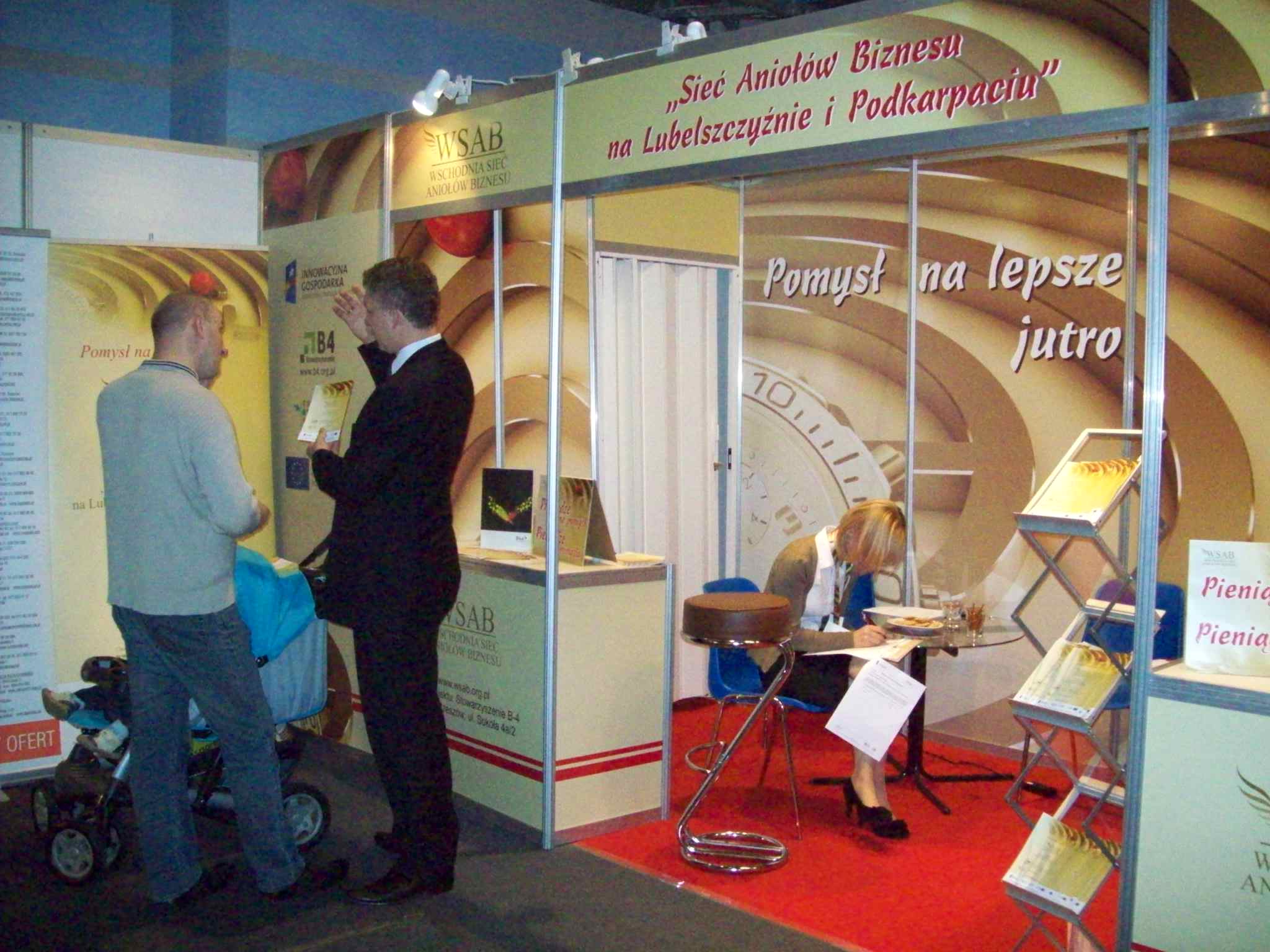 Nie zabrakło i niewierzących w ideę aniołów biznesu, których realizatorzy przekonywali szczególnie gorąco.
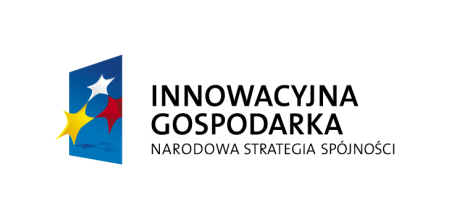 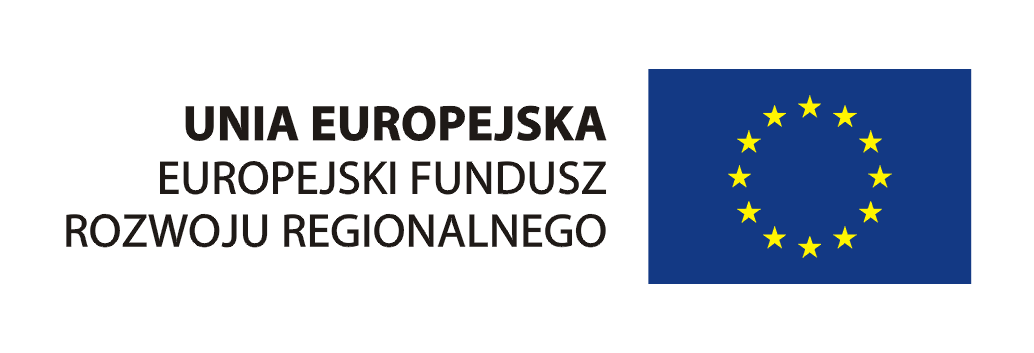 Dotacje na innowacje. Inwestujemy w waszą przyszłość.
Projekt współfinansowany ze środków Europejskiego Funduszu Rozwoju Regionalnego w ramach Programu Operacyjnego Innowacyjna Gospodarka.